Business ProcessModeling Notation (BPMN)
Stephen A. White (IBM): Introduction to BPMN

http://www.bpmn.org/Documents/Introduction to BPMN.pdf
Business Process Modeling Notation (BPMN)
Business Process Management Initiative (BPMI)
2004. május: BPMN 1.0 specifikáció
Célok
Közérthetőség
Felhasználó
Üzleti elemző 
kezdeti folyamatterv
Műszaki fejlesztő
Implementáció
Belső modell automatikus generálás céljára
BPEL4WS
Üzleti végfelhasználó (monitorozás, menedzsment)
Business Process Diagram (BPD)
Folyamatábra-szerű grafikus diagram
Elemtípusok
Adatfolyam
Összeköttetés
Tagolás
Artifact
Adatfolyam
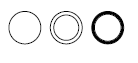 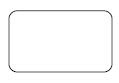 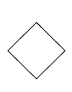 Összeköttetés
Tagolás
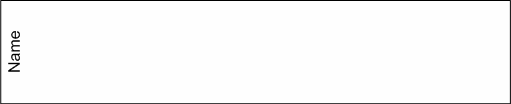 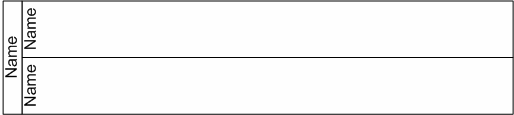 Artifact
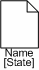 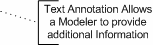 Példa: elemtípusok
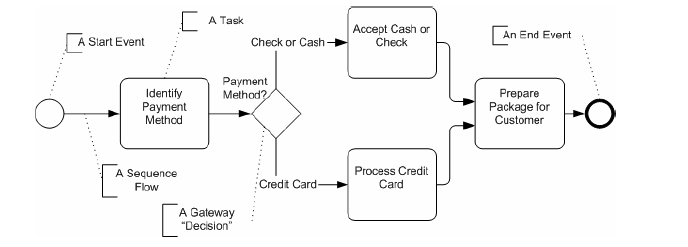 Hierarchikus modellezés
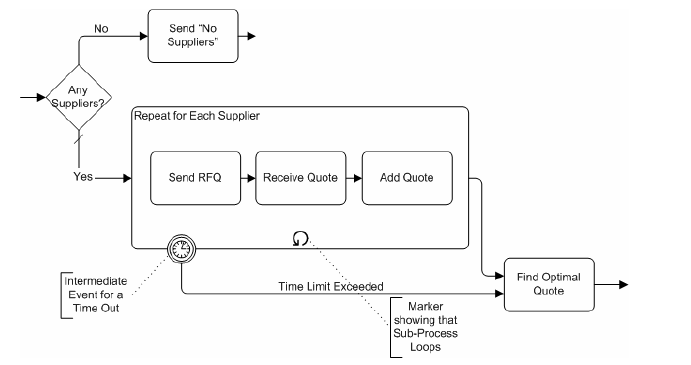 Tagolás
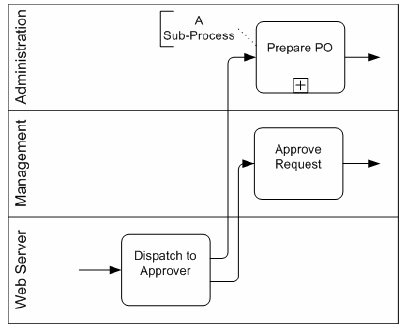 Adat objektumok, csoportok és annotáció
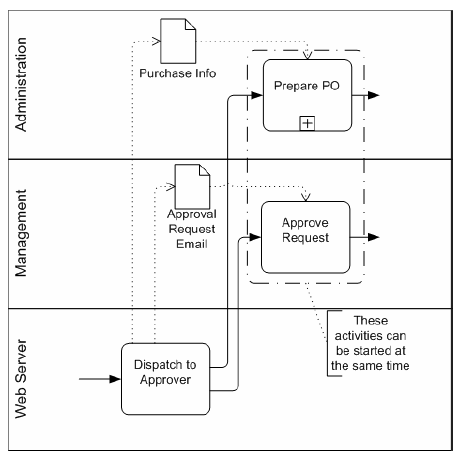 Együttműködés
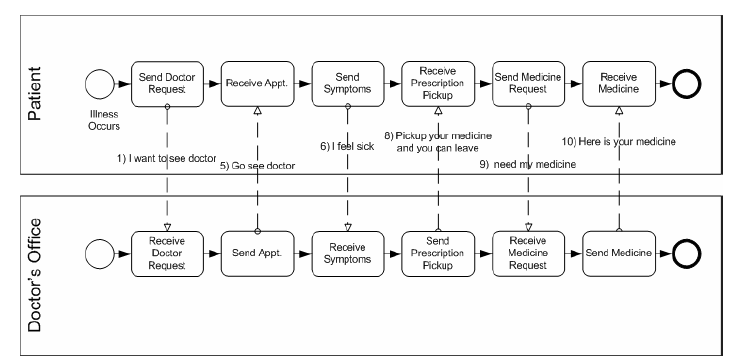 Automatikus implementáció támogatása
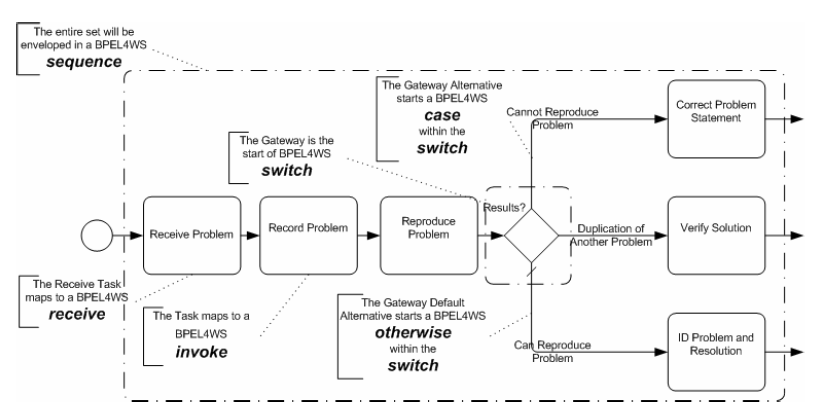